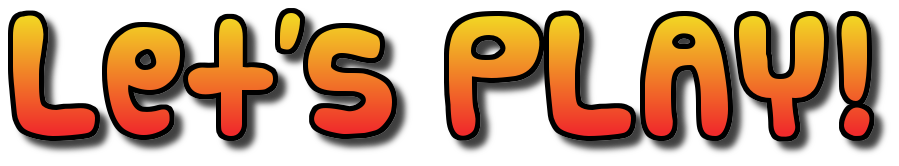 Let's have fun!
3
1
2
6
5
4
1
Which data format is used for words, letters, or numbers that cannot be used in calculations?
Text

 Number

 Date

 Currency
2
In which format does data automatically display using a date format, such as "02/09/2024"?
Text

 Number

 Date

 Currency
What format is automatically applied to numbers in order to add a symbol like "$"?
3
Text

 Number

 Date

 Currency
What is the primary structure of a spreadsheet?
4
Rows only

Columns only

Rows and columns

Cells only
5
How are rows identified in a spreadsheet?
By a letter

By a symbol

By a number

By a combination of letters and numbers
6
Bonus:
You Get a star from the teacher! 👌
Thank you💕